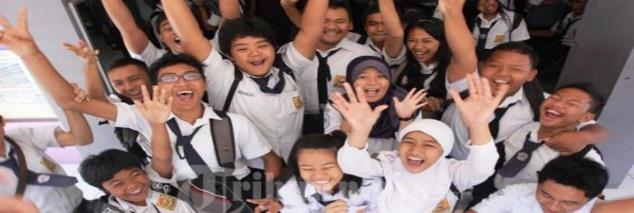 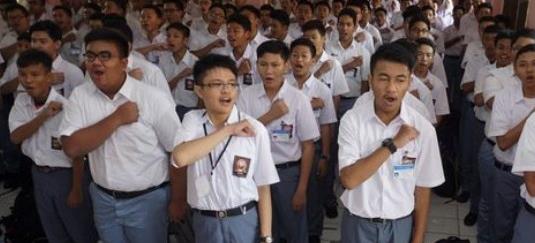 Pembelajaran Mikro
Dr. Nurhanurawati, M.Pd.
Pelatihan Peningkatan Keterampilan Dasar Teknik Instruksional (PEKERTI)
Universitas Lampung
Selasa, 16 Agustus 2022
Hakikat Pembelajaran Mikro: Comprehensive Learning
Pembelajaran Mikro tidak hanya praktik mengajar, melainkan melibatkan transfer knowledge process, pengembangan sikap/karakter, dan kecakapan hidup (life skills)
Dinamika Profil Pendidik
Filosofi dasar “guru tidak dilahirkan tetapi dikembangkan”
MOTIVATOR 
Guru mampu 
memotivasi 
agar peserta 
didik dpt 
belajar ragam 
sumber 
belajar
CREATIVE 
TEACHER 
Guru yang 
mampu 
merancang
suasana belajar
menyenangkan
FASILITATOR
memfasilitasi  peserta didik dalam bertukar pikiran
KATALISATOR Guru mampu mengidentifikasi, dan mengop-timalkan potensi anak didik
INNOVATIVE TEACHER
Guru mampu menyampaikan bahan ajar, dg porsi waktu proposional.
Guru
peserta didik
bertukar
Perkembangan Pembelajaran Mikro
Setelah calon guru lulus teori, langsung melakukan praktek mengajar di sekolah latihan (lab school)
Tahun 1963 Micro teaching diperkenalkan oleh Stanford University USA, sebagai salah satu program yang dimaksudkan untuk meningkatkan keterampilan mengajar (teaching skills)
 Di Indonesia, micro teaching diperkenalkan tahun 1977
Penguatan keterampilan abad 21: 4C (Critical Thinking and Problem Solving, Creativity, Communication Skills, Collaboration)
Literasi dasar (baca tulis, numerasi, sains, digital, finansial, dan budaya/kewargaan)
Penguatan Karakter
HOTs
Pengertian Pembelajaran Mikro
DEFINISI ERA 70-AN
DEFINISI ERA 90-AN
Vare, Jonatha W (1993)
Co-Constructing the Zone: A Neo-Vygotskian View of Microteaching.
Pembelajaran mikro: pembelajaran yang disederhanakan, terutama lingkup pembelajaran dikurangi (Michael J Wallace, 1979)
ZPD telah digambarkan sebagai "zona konstruksi," 
Pandangan pengajaran mikro bergeser: kondisi sosial, budaya, dan historis merupakan proses yang digunakan calon guru untuk mengajar dan siswa utk belajar
J. Cooper & D.W. Allen (1971): pembelajaran mikro adalah studi tentang suatu situasi pembelajaran yang dilaksanakan dalam waktu dan jumlah tertentu, yakni selama 4 -20 menit dengan jumlah siswa: 3-10 orang, guru memfokuskan diri hanya pada beberapa aspek.
https://eric.ed.gov/?id=ED360285
Guru harus paham siswa-nya!!
Michael J. Wallace. 1979. Micro-teaching and the Teaching of English as Second or Foreign Language
Fungsi Pembelajaran Mikro
KETERAMPILAN
Praktik Keterampilan dasar mengajar
Latihan mengajar dalam situasi laboratoris
SIKAP
Meresapi profesi “guru sejati”
PEMBELA-JARAN MIKRO
KONSEP
Pemahaman dan penerapan model dan media
Pemantapan konsep subject spesific
Inovasi konsepsi Pendidikan Keguruan
Penanaman sikap Keguruan
Tujuan Pembelajaran Mikro
Tujuan Umum
Tujuan Khusus
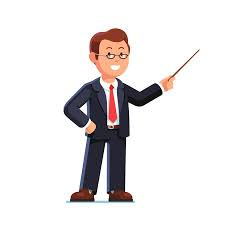 ”Mengasah” kemampuan calon guru atau guru dalam melaksanakan proses pembelajaran dengan berbagai keterampilan mengajar yang lebih spesifik
Menganalisis perilaku mengajar diri sendiri dan teman-teman sejawat lainnya.
Melatih diri dari suasana "kikuk dan kaku" dalam pelaksanaan pembelajaran yang sebenarnya
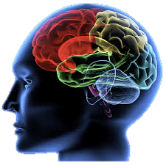 PRAKTIK
Penguasaan Kompetensi profesional, pedagogi, sikap, dan sosial
Konsep konsep keguruan
Flexibility
Initiative/Innovative
Leadership
Social-skills
Cross cultural
Productivity
Accountability
Life-long learner
Jiwa GURU SEJATI
Manfaat Pembelajaran Mikro
Kelemahan Pembelajaran Mikro
Micro Teaching
Peer Teaching
Ambivalensi antara MICRO TEACHING dan PEER TEACHING
Kurang Serius: 
Penggunaan rekanan atau teman sejawat sendiri sebagai peserta didik, kemungkinan akan dirasakan sebagai ”sandiwara” saja, sehingga tidak mewujudkan situasi pembelajaran yang wajar.
Bosan dan Jenuh:
Proses latihan ulang dengan menggunakan peserta didik yang sama dan bahan ajar yang sama, kemungkinan akan mengakibatkan kebosanan dan menjemukan.
Perbedaan Pembelajaran Mikro & Makro
Manfaat Pembelajaran Mikro
Tahapan Pembelajaran Mikro
SIKLUS PEMBELAJARAN MIKRO
Personil Pembelajaran Mikro
Prosedur Pelaksanaan
Orientasi
Penjelasan pengertian, tujuan, manfaat, prosedur, materi dan penilaian
Observasi
Pengamatan langsung dan tidak langsung dan diskusi hasil pengamatan
Persiapan Latihan
Menetapkan jenis keterampilan yang akan dilatihkan, Konsultasi dengan dosen pembimbing, Membuat perencanaan pembelajaran mikro.
Latihan Mengajar
Latihan mengajar terbimbing
Diskusi dan Refleksi
Fokus pada penampilan praktikan sesuai jenis keterampilan mengajar dan performance (body language, hand gesture, facial expression, body movement, eye contact). Mengevaluasi penampilan melalui tayangan video.
Siklus Pembelajaran Mikro
Modelling skill:
mengarahkan praktikan kepada keterampilan mengajar yang akan dipraktekkan. 
Terdapat dua jenis modeling: Perceptual Model dan Conceptual Model
Re-feedback:
Umpan balik dari re-teach
Planning a micro lesson:
Pengembangan RPP
Persiapan media, alat pelajaran dan fasilitas pendukung
Re-teach:
Praktik mengajar berpedoman RPP revisi
7 TAHAP
Teaching Session:
Praktik mengajar
Observasi melalui lembar evaluasi, tape recorder, dan/atau video
Re-plan:
Praktikan memperbaiki RPP berdasarkan umpan balik
Feedback:
Umpan balik
Penguatan Pembelajaran Mikro
Penguatan model dan media
Penguatan subject specific knowledge
Penguatan fasilitasi sumber daya
Penguatan MODEL dan MEDIA AJAR
Trend Migrasi Model Pembelajaran
Update!
Bruce Joyce & Marsha Weil (1980). Models of Teaching. London: Prentice Hall Int.
Graham, C. R. (2006). Blended learning systems. CJ Bonk & CR Graham, The handbook of blended learning: Global perspectives, local designs. Pfeiffer
Model Pembelajaran
Recommended dalam Pembelajaran Luring
Model Pembelajaran
Recommended dalam Pembelajaran Luring
Model Pembelajaran Berbasis Proyek
Hybrid/Blended Learning
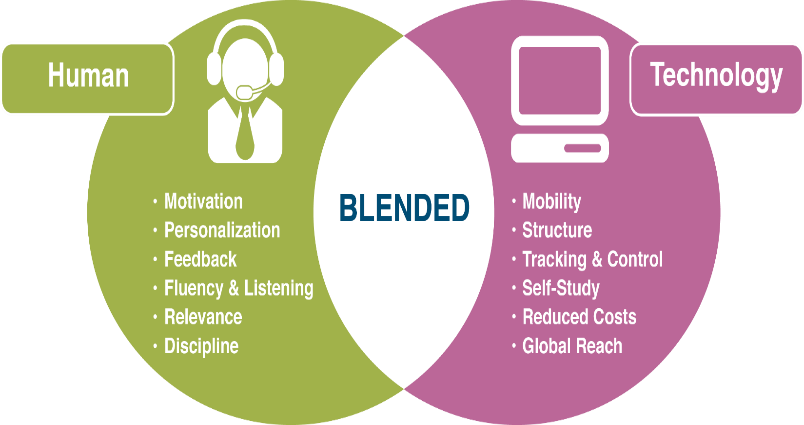 Suatu pembelajaran yang mengkombinasikan metode pembelajaran tatap muka dengan online learning
Hybrid/Blended Learning
Hybrid/Blended Learning
Flipped Learning
“Flipped learning is a pedagogical approach in which the conventional notion of classroom-based learning is inverted, so that students are introduced to he learning material before class”
Bahan kuliah yang biasanya dipresentasikan di kelas oleh dosen   dapat diterima oleh mahasiswa di rumah melalui youtube dan sumber2 pembelajaran daring lainnya
Apa yang biasanya diberikan sebagai tugas di rumah, dibahas di kelas dengan bantuan dosen
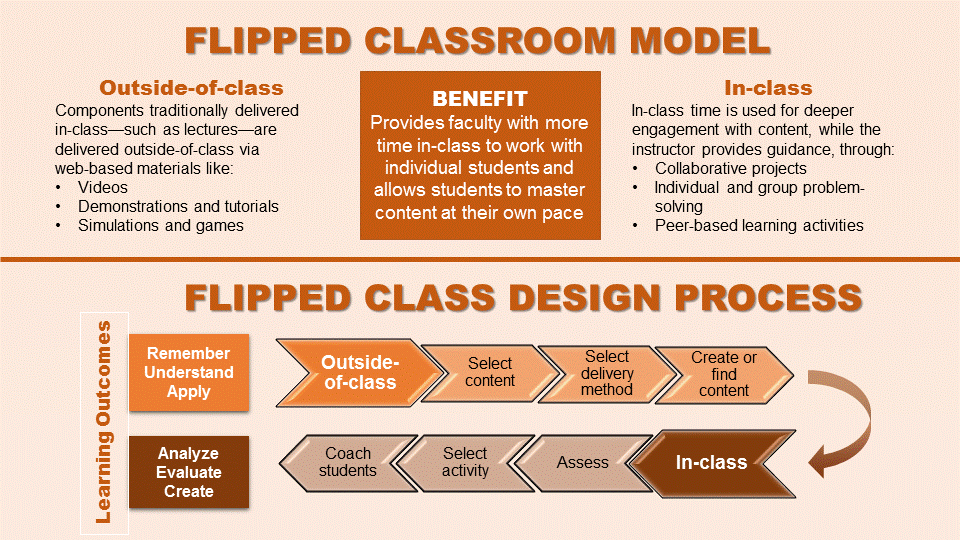 TPACK Framework - Technological Pedagogical Content Knowledge Framework
Three primary forms of knowledge: 
Content (CK),
Pedagogy (PK), 
Technology (TK)
The TPACK framework goes further by emphasizing the kinds of knowledge that lie at the intersections between three primary forms:
Pedagogical Content Knowledge (PCK)
Technological Content Knowledge (TCK)
Technological Pedagogical Knowledge (TPK) 
Technological Pedagogical Content Knowledge (TPACK)
Penguatan Media dalam Pembelajaran Mikro
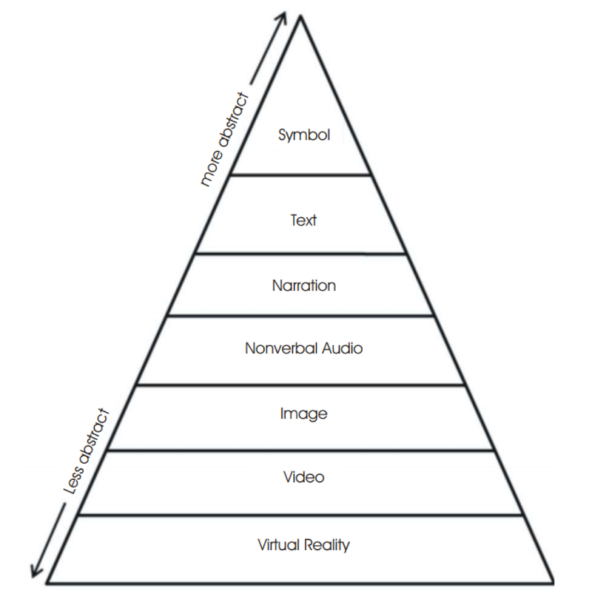 Konsep Cone of Experience Edgar Dale
Cone of Experience
Multimedia Cone of Abstraction
Sumber:
Dale, E. (1969). Audiovisual methods in teaching. New York: Dryden Press
Baukal, et.al. (2013). A Proposed Multimedia Cone of Abstraction: Updating a Classic Instructional Design Theory. Journal of Educational Technology, Vol. 9. No. 4
Penguatan Media dalam Pembelajaran Mikro
Virtual Reality (VR)
SIMULATION
MEDIA
ANIMATION
MEDIA
Augmented Reality (AR)
Mixed Reality (MR)
Praktikum dapat dilakukan dengan visualisasi menggunakan Simulasi, VR, AR atau MR
Definisi dan Karakter Animasi
Animasi merupakan rangkaian objek atau gambar (frame) yang diatur berdasarkan waktu sehingga membentuk suatu gerakan; menampilkan suatu objek yang diatur sedemikian rupa agar bergerak sesuai kenyataan dan terlihat hidup.
Karakter Animasi:
Animasi juga dapat mengatasi kendala keterbatasan ruang dan waktu. Sesuatu yang terjadi di luar ruang kelas, atau peristiwa yang telah terjadi di masa lampau, dapat sewaktu-waktu disajikan
Kelemahan Animasi: USER CONTROL?
Definisi dan Karakter Simulasi
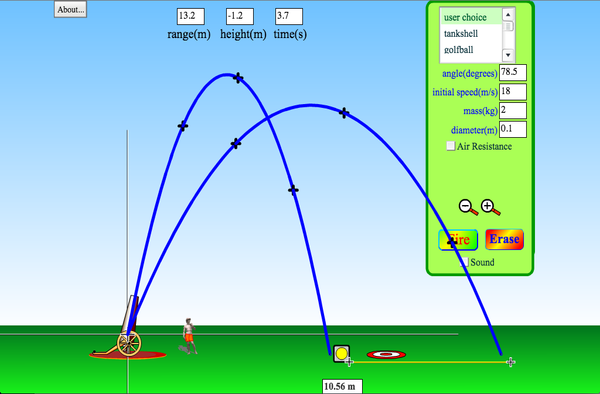 Jerry Banks mendefinisikan simulasi sebagai tiruan atau imitasi dari suatu proses atau sistem nyata (Banks, 1998)
Simulasi harus disertai dengan kontrol variable; dengan kontrol variabel tersebut, user bisa memberi tindakan ke objek yang bersangkutan.
Contoh:
Gerak peluru; 
Kinematik, hambatan udara dan kurva hiperbola:
Sumber:
Banks, J. (1998). Hand Book of Simulation : Aplication, Methodology, Advances, Aplications and Practices,. John and Willey Sons
Definisi dan Karakter Simulasi
Sumber:
Lunetta, V. N., & Hofstein, A. (1981). Simulations in science education. Science Education, 65(3), 243–252.
Virtual - Augmented – Mixed Reality
Simulasi dalam Web Rumah Belajar
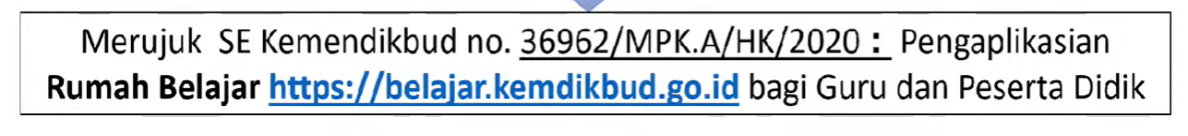 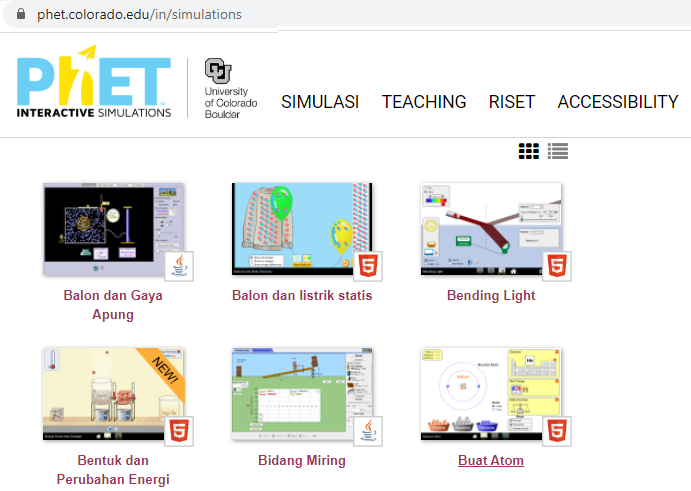 Simulasi PhET
PhET adalah software simulasi interaktif yang berbasis research dan berlisensi gratis (free software).

Phet dapat digunakan dalam versi offline maupun online melalui alamat https://phet.colorado.edu/en/simulations/category/new
Software Membuat Konten Simulasi dan Pembelajaran Digital
Thinglink  – Software untuk membuat gambar interaktif, video dan sumber daya multimedia lainnya.
Buncee  – Mendukung penciptaan dan berbagi representasi visual dari konten pembelajaran, termasuk pelajaran yang kaya media, laporan, buletin dan presentasi.
EdPuzzle  – Perangkat lunak pembuatan pelajaran video.
Kaltura  – Software manajemen dan pembuatan video dengan opsi integrasi untuk berbagai sistem manajemen pembelajaran.
Nearpod  – Perangkat lunak untuk membuat pelajaran dengan kegiatan penilaian informatif dan interaktif.
Pear Deck  – Memfasilitasi desain konten pembelajaran yang menarik dengan berbagai fitur integrasi.
Squigl  – platform pembuatan konten yang mengubah ucapan atau teks menjadi video animasi
Konten Pembelajaran Mandiri
Byju’s  – Aplikasi Pembelajaran dengan repositori besar konten pendidikan yang disesuaikan untuk nilai dan tingkat pembelajaran yang berbeda.
Discovery Education  – Sumber daya dan pelajaran pendidikan gratis tentang virus dan wabah untuk tingkat kelas yang berbeda.
Khan Academy  – Pelajaran dan praktik online gratis dalam sains dan humaniora, serta alat gratis untuk orang tua dan guru untuk melacak kemajuan siswa. Tersedia dalam 40+ bahasa, dan diselaraskan dengan kurikulum nasional untuk lebih dari 10 negara.
KitKit School  – perangkat pembelajaran berbasis tablet dengan kurikulum komprehensif yang mencakup anak usia dini hingga tingkat awal.
LabXchange  – Konten pembelajaran digital yang dikuratori dan dibuat pengguna dikirimkan pada platform online yang memungkinkan pengalaman pendidikan dan penelitian.
Sistem Manajemen Pembelajaran Digital
ClassDojo  – Menghubungkan guru dengan siswa dan orang tua untuk membangun komunitas kelas.
Edmodo  – Alat dan sumber daya untuk mengelola ruang kelas dan melibatkan siswa dari jarak jauh, menawarkan berbagai bahasa.
Google Classroom  – Membantu kelas terhubung dari jarak jauh, berkomunikasi dan tetap teratur.
Moodle  – platform pembelajaran terbuka berbasis komunitas dan didukung secara global.
Schoology  – Alat untuk mendukung pengajaran, pembelajaran, penilaian, kolaborasi dan penilaian.
Seesaw  – Memungkinkan penciptaan portofolio pembelajaran digital yang kolaboratif dan dapat dibagi dan sumber daya pembelajaran. 
Skooler  – Alat untuk mengubah perangkat lunak Microsoft Office menjadi platform pendidikan.
Penguatan Subject Specific Knowledge
Karakteristik Subject Specific Knowledge
Kurikulum pembelajaran dasar/menengah mengandung banyak materi ajar yang abstrak dan kompleks.
Materi Bidang Studi
Perlu Peningkatan
KUALITAS PEMBELAJARAN
Penguatan 
SUBJECT SPECIFIC
Subject Specific dalam SSP
Subject Specific Pedagogy (SSP) merupakan pengemasan materi bidang studi menjadi seperangkat pembelajaran yang komprehensif dan mendidik
Silabus
RPP
Bahan Ajar
Media Ajar
Lembar Penilaian
Subject Specific
Penguatan Teaching Skills
KETERAMPILAN MEMBUKA & MENUTUP PEMBELAJARAN(Opening & Closing Skills)
Kesalahan Umum
Komponen Membuka Pembelajaran
Menarik Perhatian
APERSEPSI
Membuat acuan/Ruang lingkup
Hubung kait
Motivasi
Apersepsi
APERSEPSI
MEMBERIKAN ACUAN
Acuan merupakan usaha untuk memberikan gambaran yang jelas kepada siswa mengenai hal-hal yang akan dipelajari. 
Usaha-usaha yang biasa dikerjakan guru antara lain: 
mengemukakan tujuan dan batas tugas, 
menyarankan langkah-langklah yang akan dilakukan, 
mengingatkan masalah pokok yang akan dibahas, dan 
mengajukan pertanyaan
Membuat acuan/Ruang lingkup
Hubung kait
Apersepsi
APERSEPSI
MEMBUAT KAITAN
Bahan pengait sangat penting digunakan bila guru ingin memulai pelajaran baru. 
Usaha-usaha yang biasa dikerjakan guru antara lain: 
membuat kaitan antara aspek-aspek yang relevan dari materi pelajaran yang dikenal siswa, 
guru membandingkan atau mempertentangkan pengetahuan baru dengan pengetahuan yang telah diketahui siswa atau 
guru menjelaskan konsepnya terlebih dahulu baru kemudian uraian secara terperinci mengemukakan tujuan dan batas tugas,
Membuat acuan/Ruang lingkup
Hubung kait
Komponen Menutup Pembelajaran
Penguatan Keterampilan Memberikan Penjelasan(Explanation Skills)
Merencanakan pelajaran
Beberapa komponen yang perlu diperhatikan adalah:
Kejelasan
Penggunaan contoh dan illustrasi. 
Pengorganisasian
Balikan
Menyajikan penjelasan
Penguatan Keterampilan Bertanya(Questioning Skills)
Elemen Keterampilan Bertanya
Pausing (Waktu Jeda)
Sesudah guru mengajukan pertanyaan, guru diam selama beberapa saat. Ini dilakukan agar:
Memberi kesempatan siswa berpikir.
Untuk mendapatkan jawaban yang detail.
Untuk menganalisis/memahami pertanyaan.
Bertujuan agar jumlah siswa yang menjawab meningkat
Penguatan Keterampilan Bertanya(Questioning Skills)
Elemen Keterampilan Bertanya
Prompting (Dorongan Guru)
Untuk pertanyaan yang kompleks, guru bisa melaksanakan prompt yang berarti mendorong. 
Langkah-langkahnya:
Guru memberi tambahan informasi/data supaya siswa bisa lebih paham
Merubah pertanyaan sesuai dengan situasi pembelajaran. Ini perlu kreatifitas dari guru.
Klasifikasikan pertanyaan kedalam bentuk yang lebih kecil seperti subkategorii sehingga siswa bisa lebih fokus.
Penguatan Keterampilan Bertanya(Questioning Skills)
Elemen Keterampilan Bertanya
Probing (Penelusuran)
Agar bisa mendapatkan jawaban yang tepat, guru akan memilih siswa yang dinilai bisa menjawab. Begitu seterusnya hingga ditemukan jawaban yang tepat. 
Dalam penerapannya probing terdiri dari mengarahkan, membimbing dan mencari.
Faktor-faktor yang harus diperhatikan dalam mengajukan pertanyaan
Penguatan Keterampilan Mengelola Kelas(Classroom Management Skills)
Menunjukkan sikap tanggap
Membagi perhatian
Memusatkan perhatian kelompok
Memberikan petunjuk-petunjuk yang jelas
Menegur
Memberi penguatan
Ketrampilan yang berkaitan dengan penciptaan dan pemeliharaan kondisi belajar yang optimal
Ketrampilan yang berkaitan dengan pengembalian kondisi belajar yang optimal
Memodifikasi tingkah laku
Pengelolaan kelompok
Menemukan dan memecahkan tingkah laku yang menimbulkan masalah
Penguatan Keterampilan Memberikan Penguatan(Skills of Reinforcement)
Penguatan Verbal
Penguatan verbal Penguatan verbal dapat berupa kata-kata atau kalimat yang diucapkan guru. 
Contoh:
baik, bagus, tepat, 
saya sangat menghargai pendapatmu, 
pikiranmu sangat cerdas, dan lain-lain.
Penguatan Gestural
Penguatan ini diberikan dalam bentuk mimik, gerakan wajah atau anggota badan yang dapat memberikan kesan kepada siswa. 
Misalnya: 
mengangkat alis, 
tersenyum, 
kelingan mata, 
tepuk tangan, 
anggukan tanda setuju, 
menaikkan ibu jari tanda jempolan, dan lainlain
Penguatan dengan Mendekati
Penguatan ini dikerjakan dengan mendekati siswa untuk menyatakan perhatian guru terhadap pekerjaan, tingkah laku atau penampilan siswa. 
Seringkali gerakan guru mendekati siswa diberikan untuk memperkuat penguatan yang bersifat verbal 
Misalnya: 
guru duduk dalam kelompok diskusi, 
berdiri disamping siswa,
Penguatan dengan Sentuhan
Guru dapat menyatakan penghargaan kepada siswa dengan sentuhan. 
Misalnya: 
menepuk pundak siswa, 
menjabat tangan siswa, 
mengangkat tangan siswa. 
Sering kali untuk anak-anak yang masih kecil guiru mengusap rambut kepala siswa
Penguatan dengan Kegiatan Menyenangkan
Penguatan ini dapat berupa kegiatan-kegiatan yang menyenangkan bagi siswa
Contoh:
meminta siswa untuk membantu temannya bila dia selesai mengerjakan pekerjaan terlebih dahulu dengan tepat, 
siswa diminta memimpin kegiatan, dan lain-lain
Penguatan dengan Tanda atau Benda
Penguatan bentuk ini merupakan usaha guru dalam menggunakan bermacam-macam simbol penguatan untuk menunjang tingkah laku siswa yang positif. 
Bentuk penguatan ini antara lain :
komentar tertulis pada buku pekerjaan, 
pemberian perangko, mata uang koleksi, bintang, permen dan sebagainya
Penguatan Keterampilan Menggunakan Variasi(Stimulus Variation Teaching Skills)
Variasi dalam Gaya Mengajar Guru
Variasi suara: keras-lemah, cepat-lamban, tinggi-rendah, besar-kecil suara.
Pemusatan perhatian; dapat dikerjakan secara verbal, isyarat atau dengan menggunakan model. 
Kesenyapan; Pada saat guru menerangkan sering kali diperlukan kegiatan berhenti sejenak secara tiba-tiba. Kesenyapan ini bertujuan untuk meminta perhatian siswa. Adakalanya kesenyapan dikerjakan bila guru akan berpindah dari segmen mengajar satu ke sigmen mengajar yang lain. Jika hal ini dikerjakan tujuannya adalah memberikan kesempatan kepada siswa untuk menge-dapkan pengetahuan yang baru diperoleh sebelum pindah ke segmen berikutnya. 
Kontak pandang. Untuk meningkatkan hubungan dengan siswa dan menghindarkan hal-hal yang bersuifat impersonal, maka kontak pandang pwerlu dikerjakan selama proses pembelajaran. 
Gerakan badan dan mimik. Perubahan ekspresi wajah, gerakan kepala badan, sangat penting dalam proses komunikasi. 
Perubahan posisi guru. Perhatian siswa dapat ditingkatkan melalui perubahan posisi guru dalam proses interaksi komunikasi
Penguatan Keterampilan Mengajar Kelompok Kecil & Perorangan(Small Group & Individuals Teaching Skills)
Komponen Keterampilan Memimpin Diskusi Kelompok Kecil(Guiding Small Discussion Skills)
Penguatan Fasilitasi Sumber Daya Pembelajaran Mikro
Fungsi Laboratorium Pembelajaran Micro
Kelengkapan Sarana Laboratorium Pembelajaran Mikro
Kelengkapan Sarana Laboratorium Pembelajaran Mikro
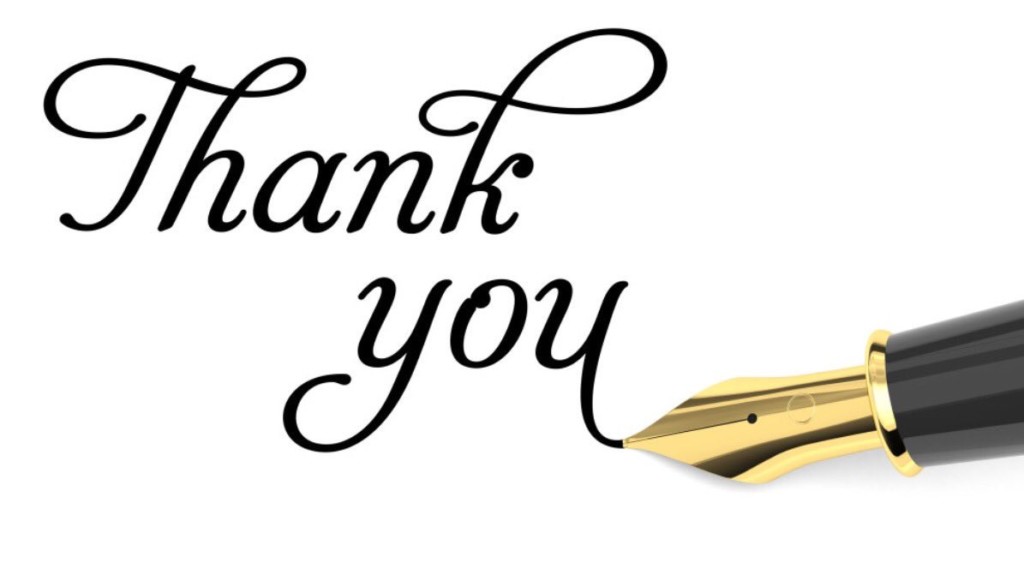